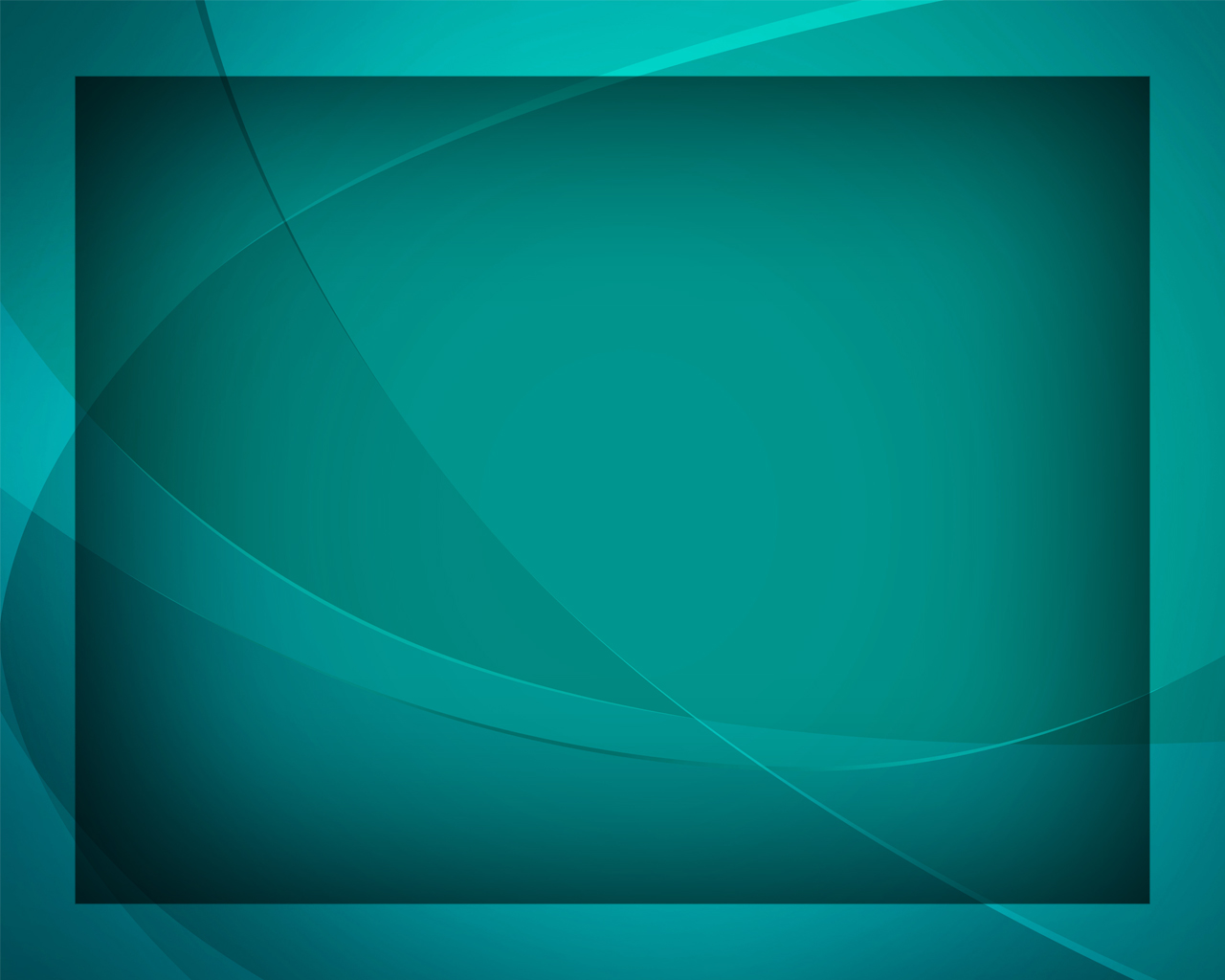 У потока,
 у Кедрона
Гимны надежды №39
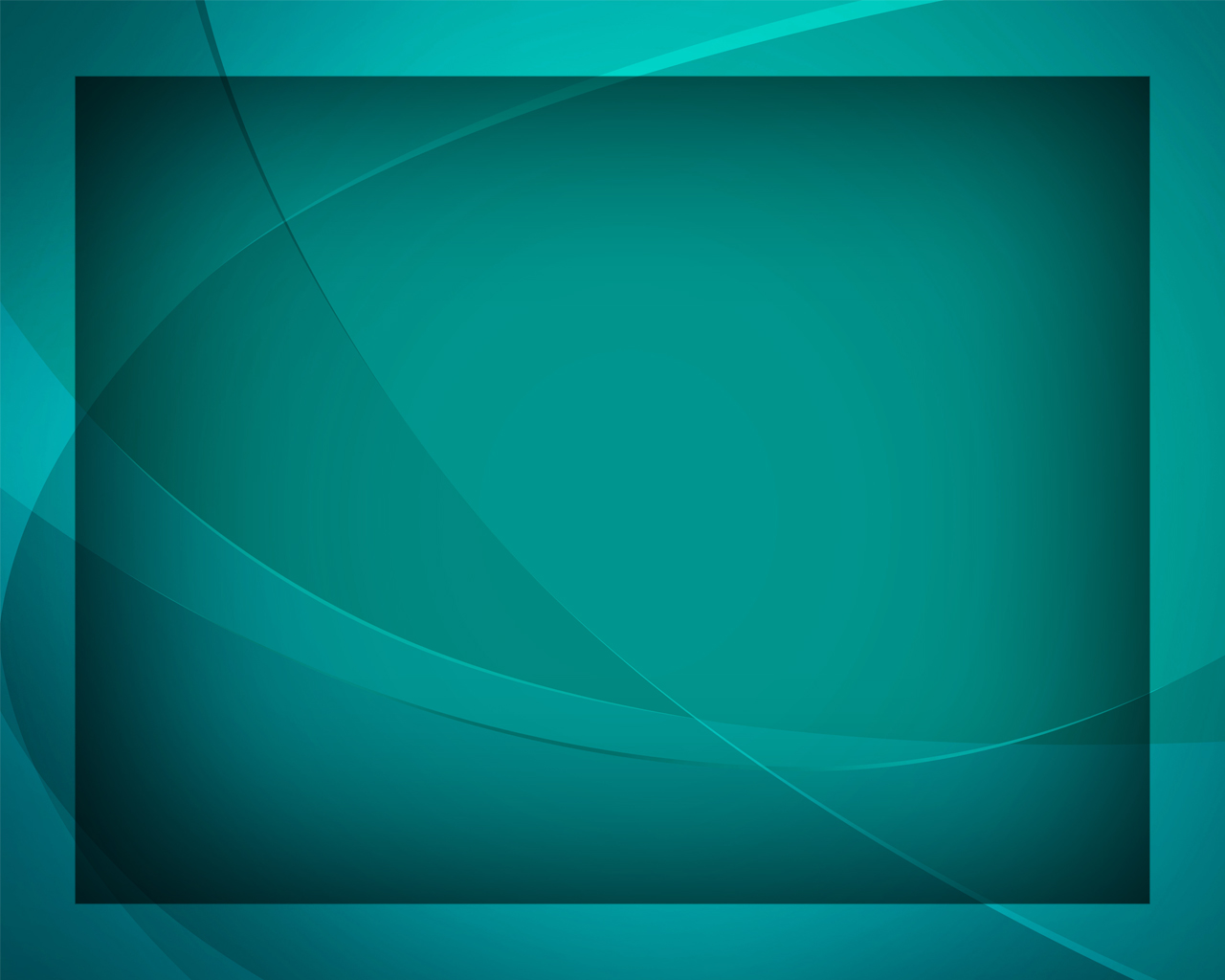 У потока, 
у Кедрона, 
Гефсиманский сад лежит.
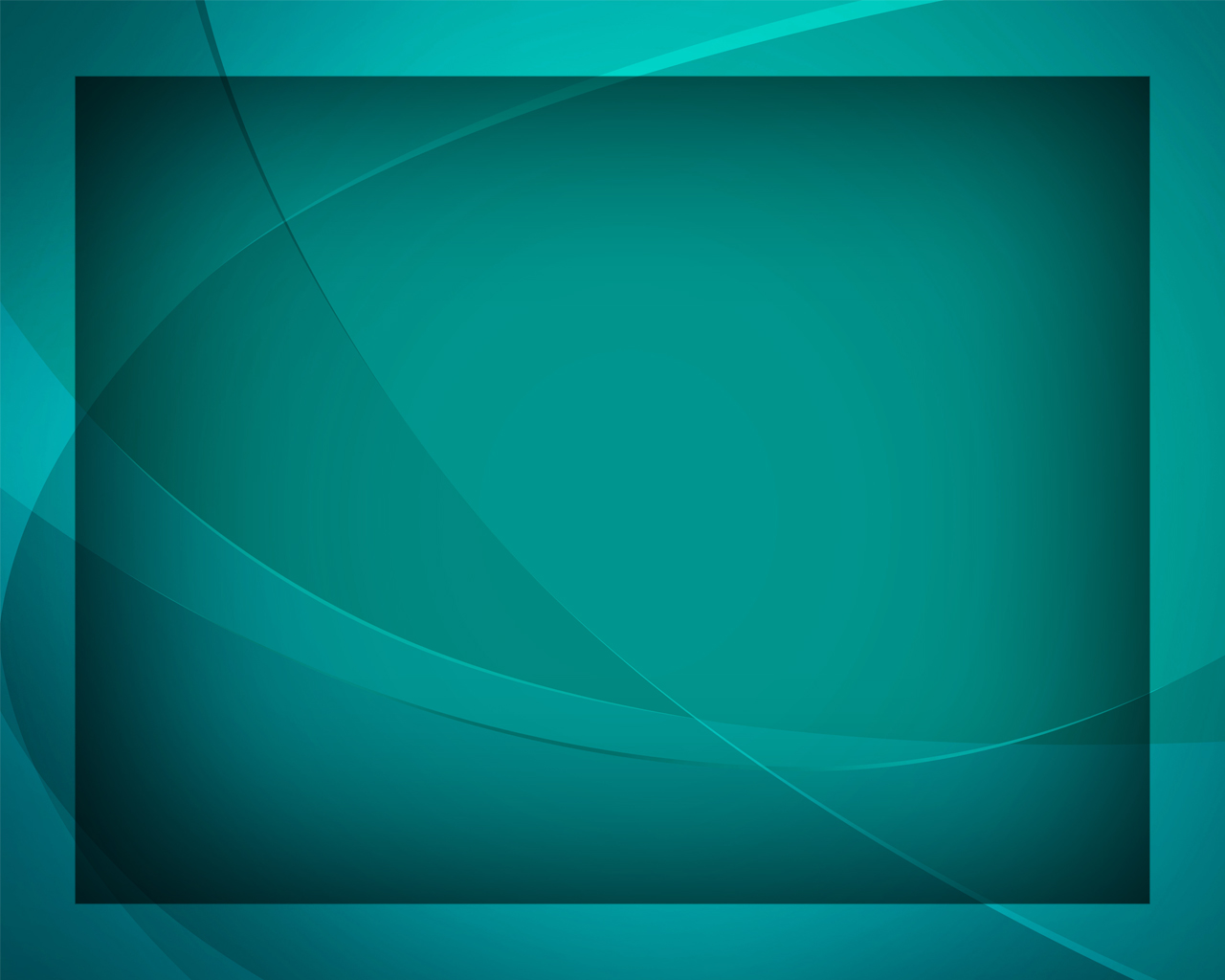 Средь безмолвной полуночи 
Только Божий Сын не спит.
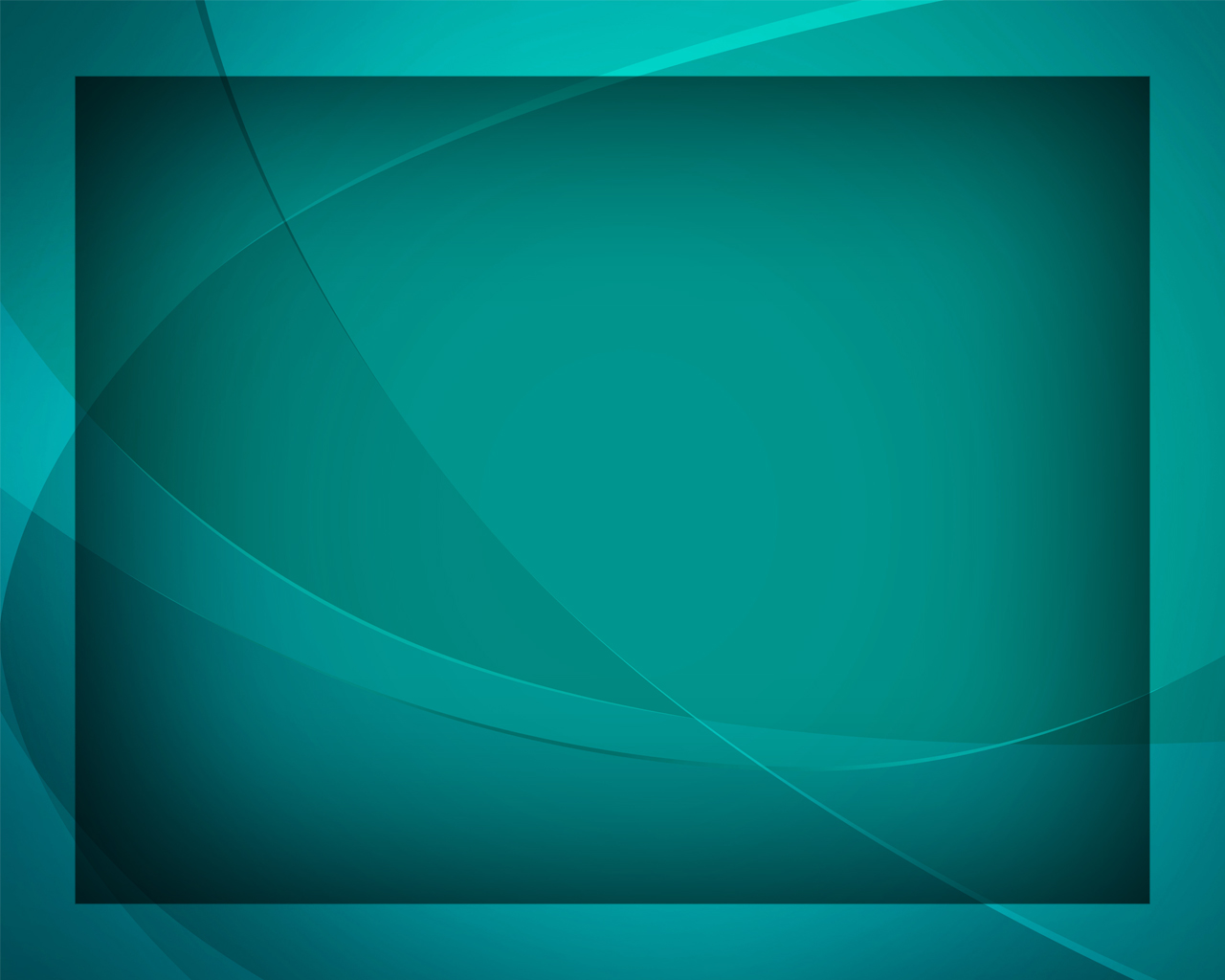 В смертной скорби и боренье 
К небесам 
взывает Он,
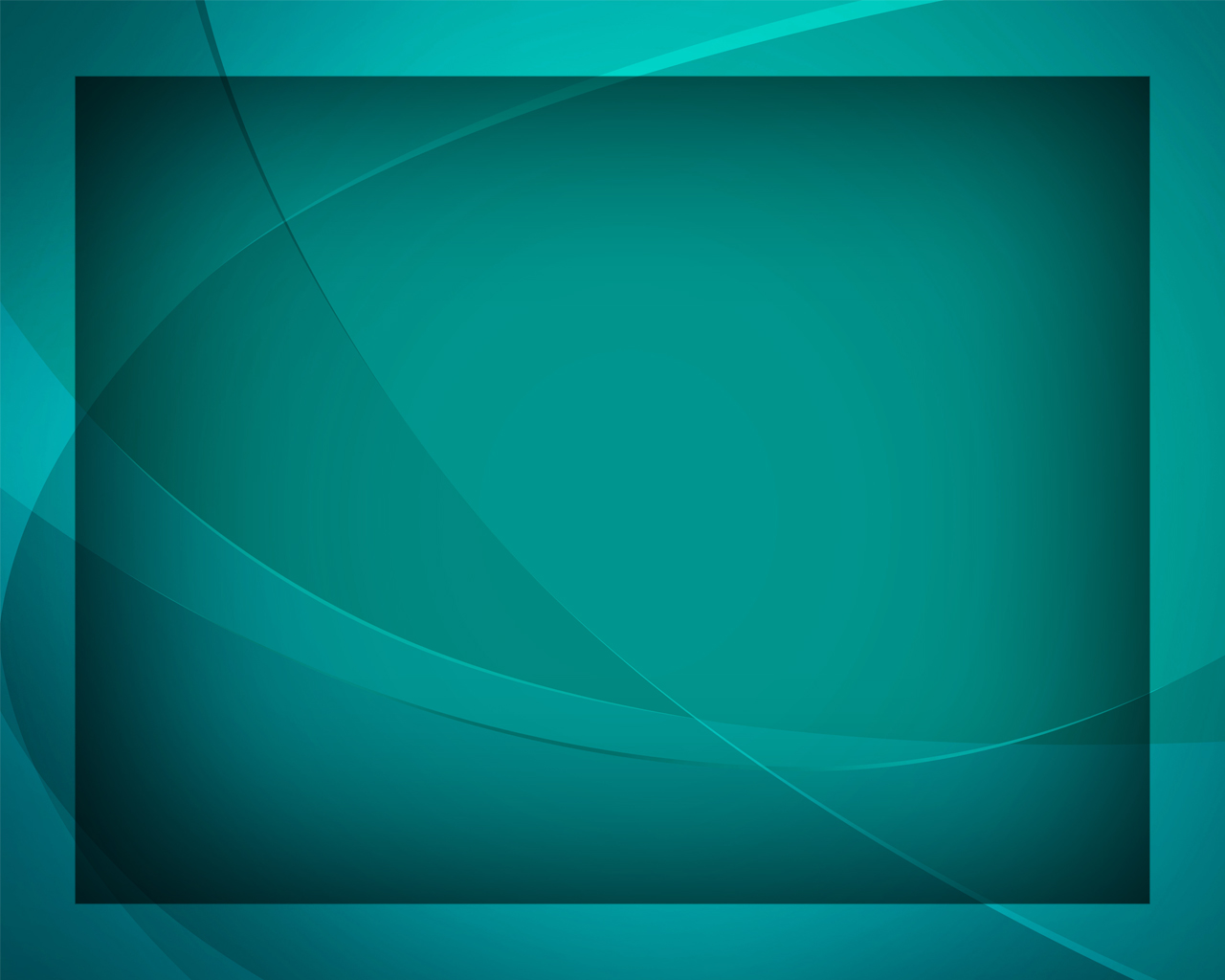 Молчаливо кипарисы 
Слушают печальный стон.
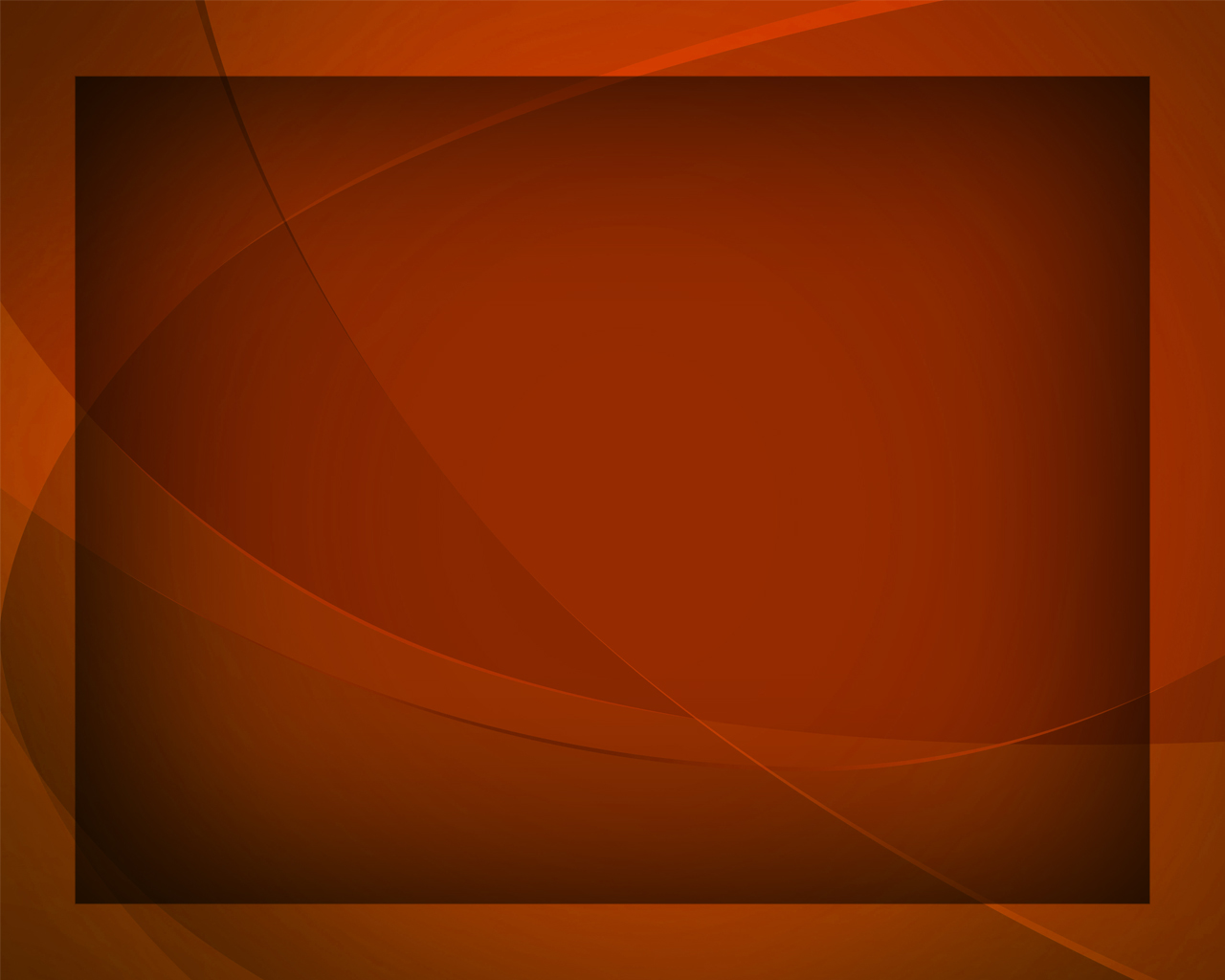 «Если можно,
 да минует 
Чаша горькая Меня,
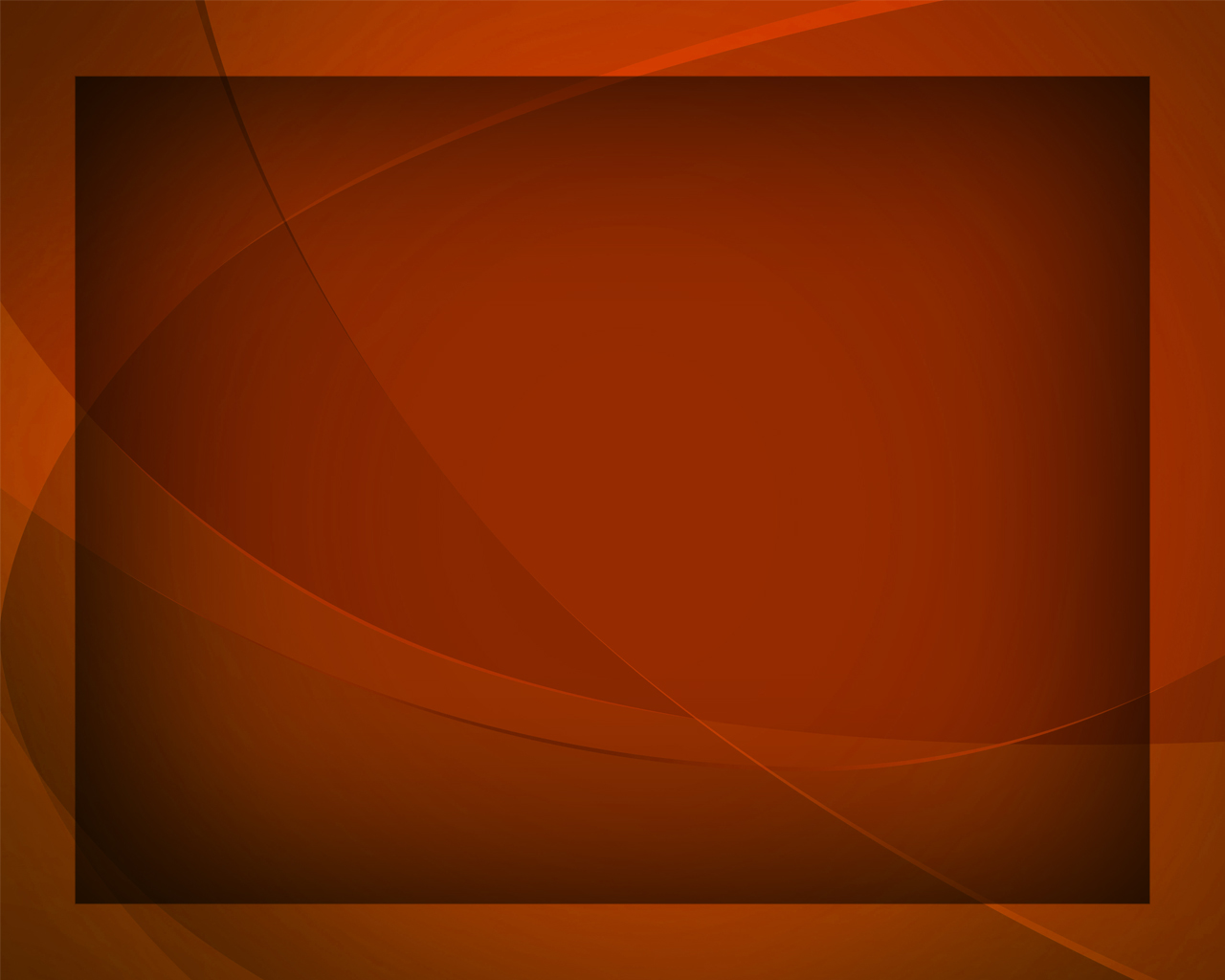 Но не как хочу Я, Отче,  
Воля будет
 пусть Твоя».
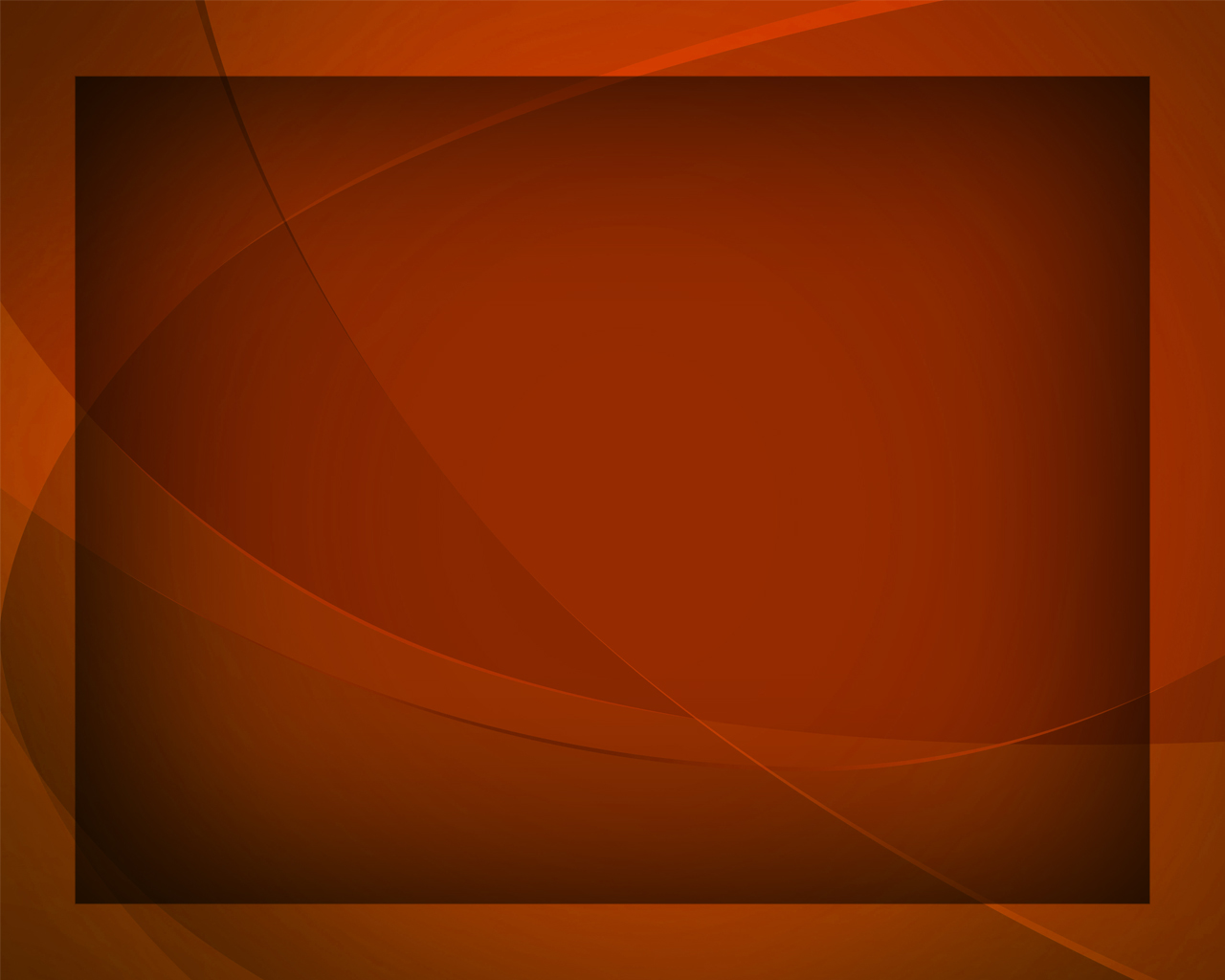 Чаша мук 
в руках дрожала,  
Агнец Божий тосковал
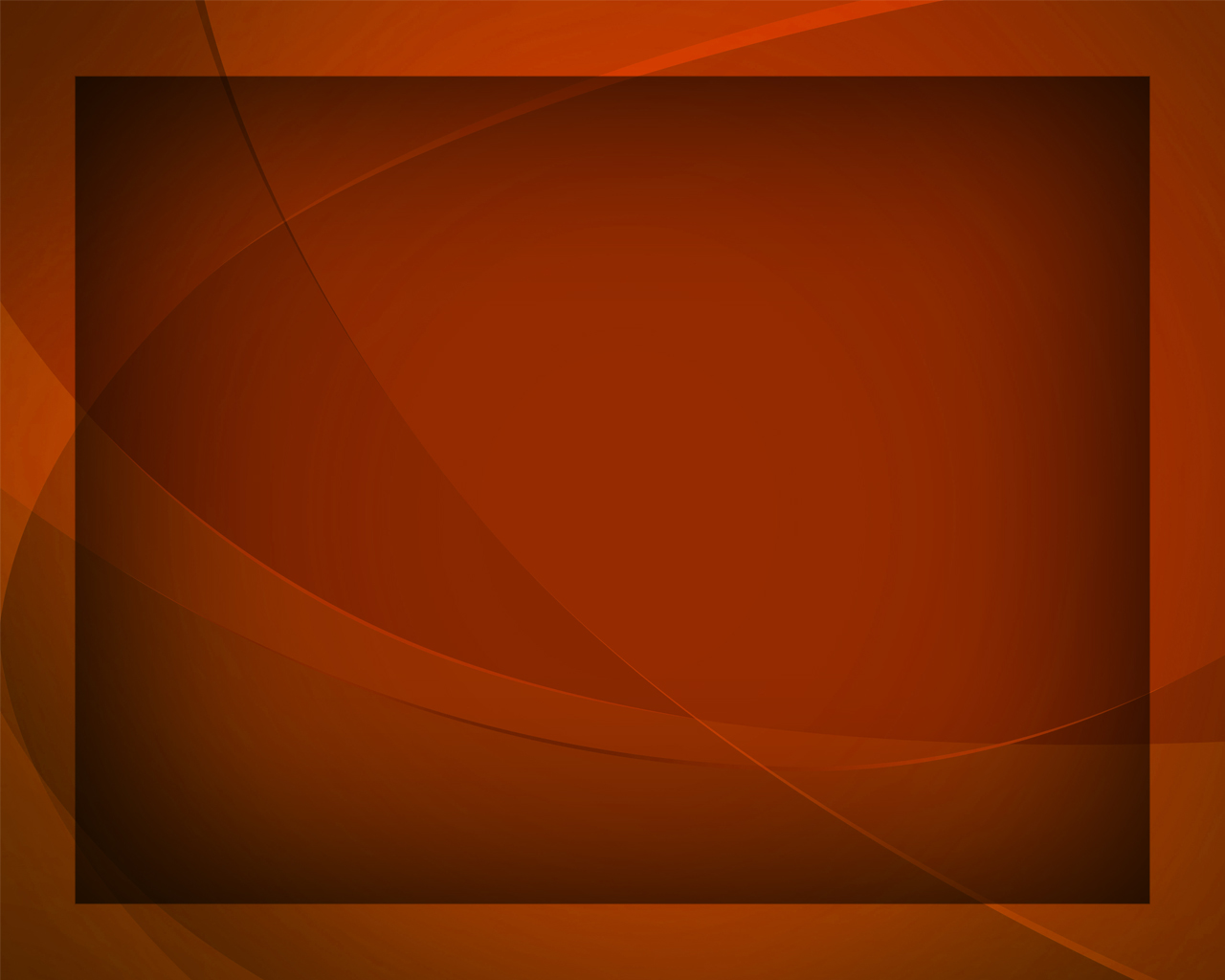 И Голгофского Страдальца 
Ангел Божий подкреплял.
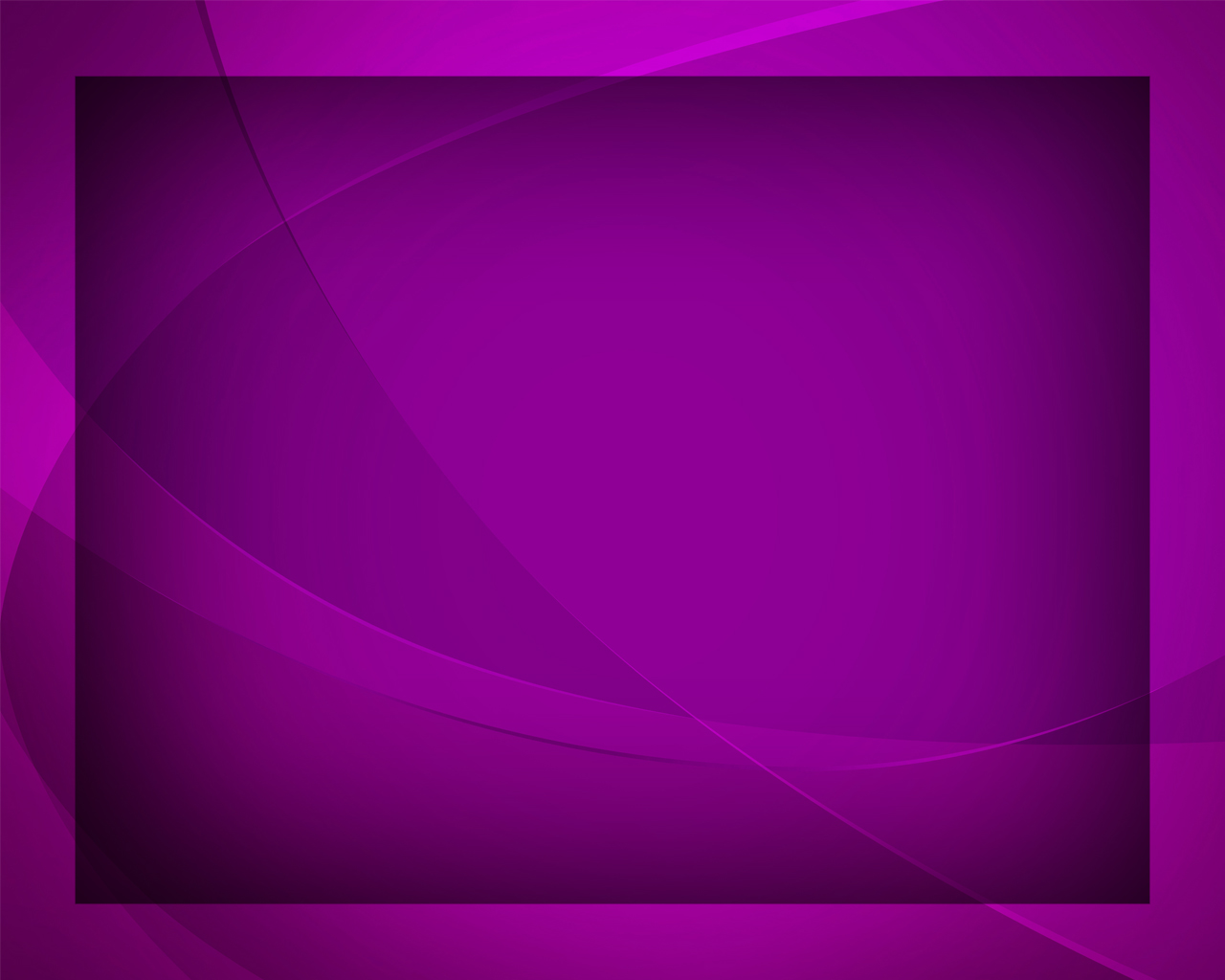 У потока,
 у Кедрона,
В эту ночь 
Иисус не спал:
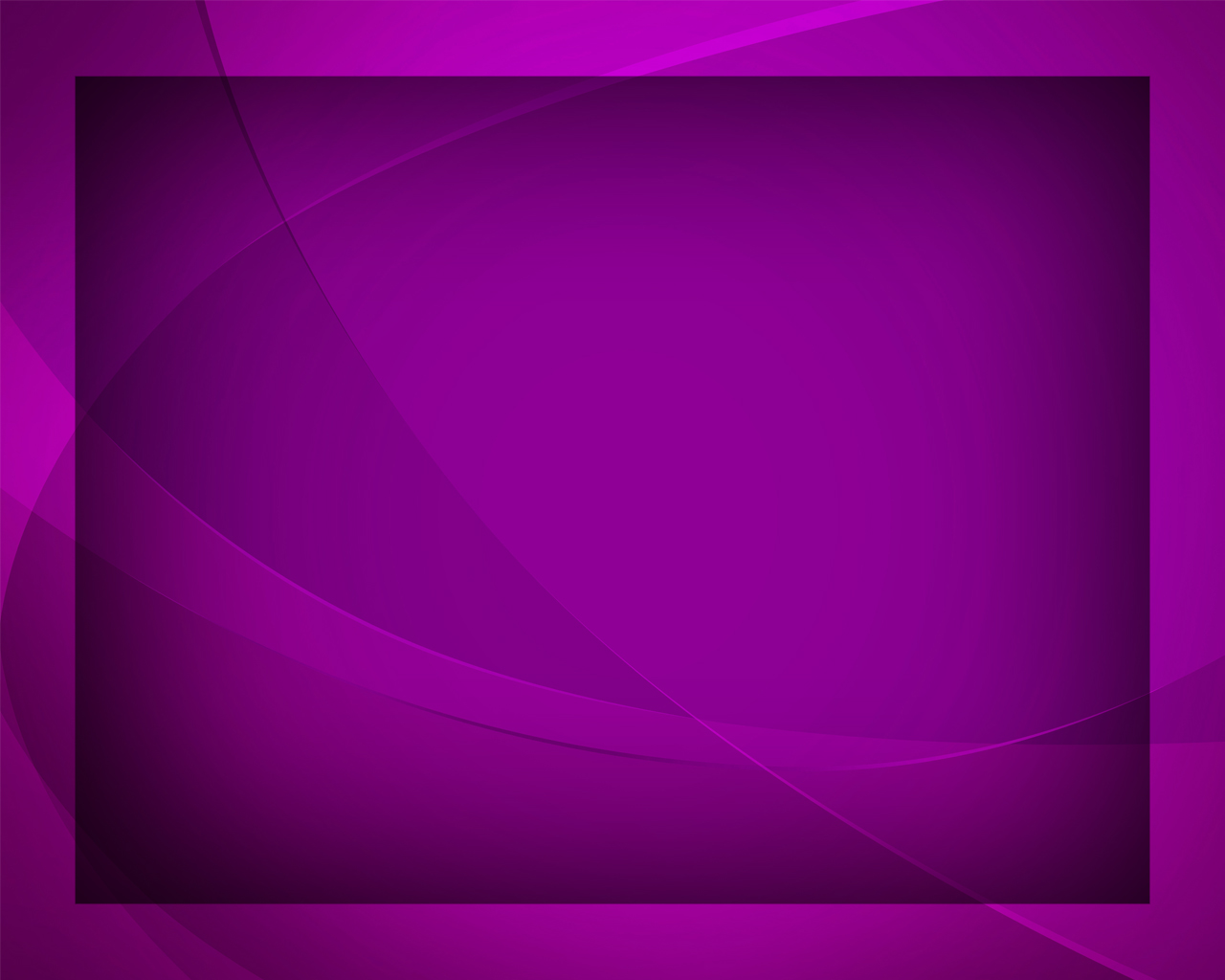 Наше вечное спасенье 
Он в боренье совершал.
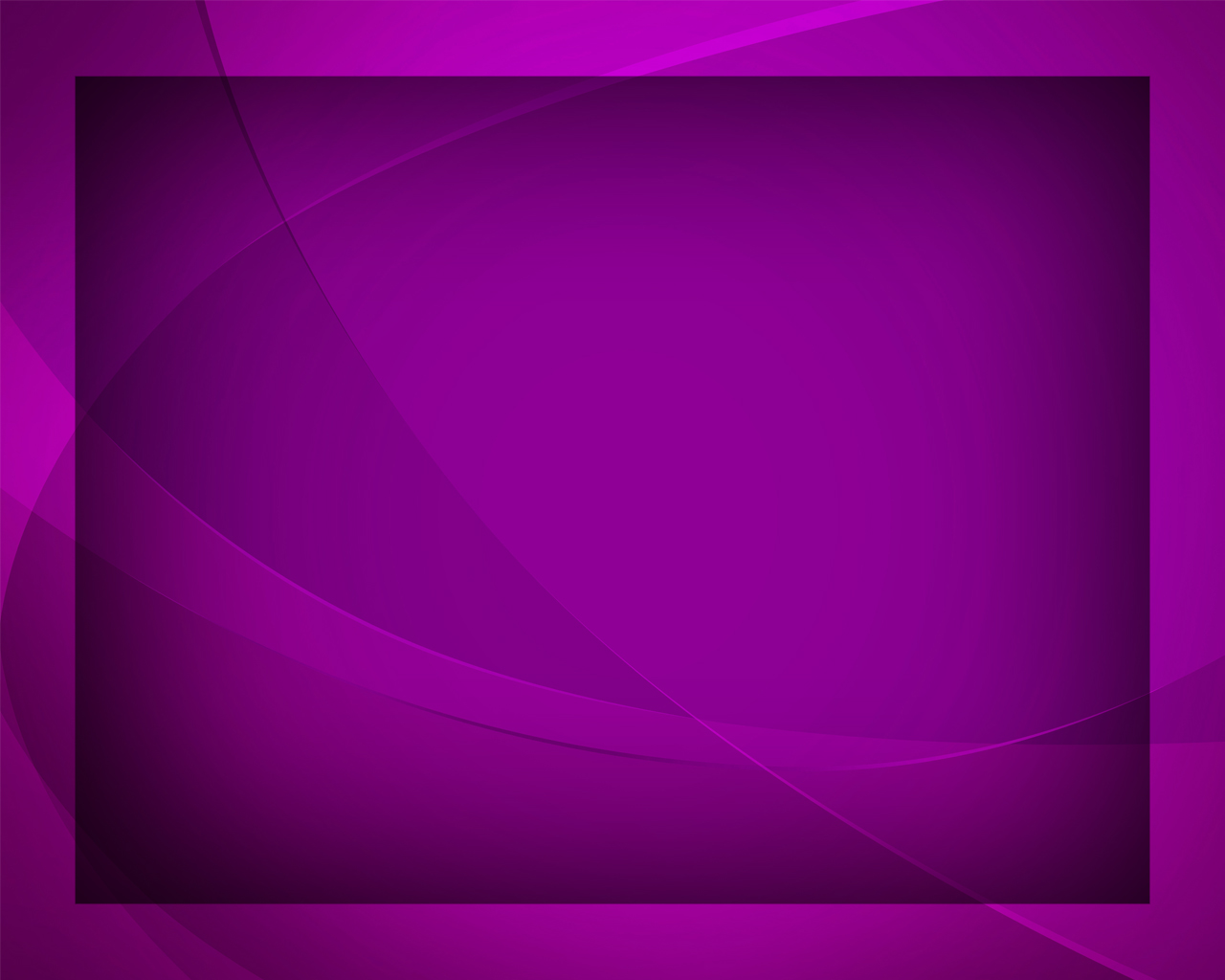 Помоги же нам, Спаситель, 
Подвиг славный оценить
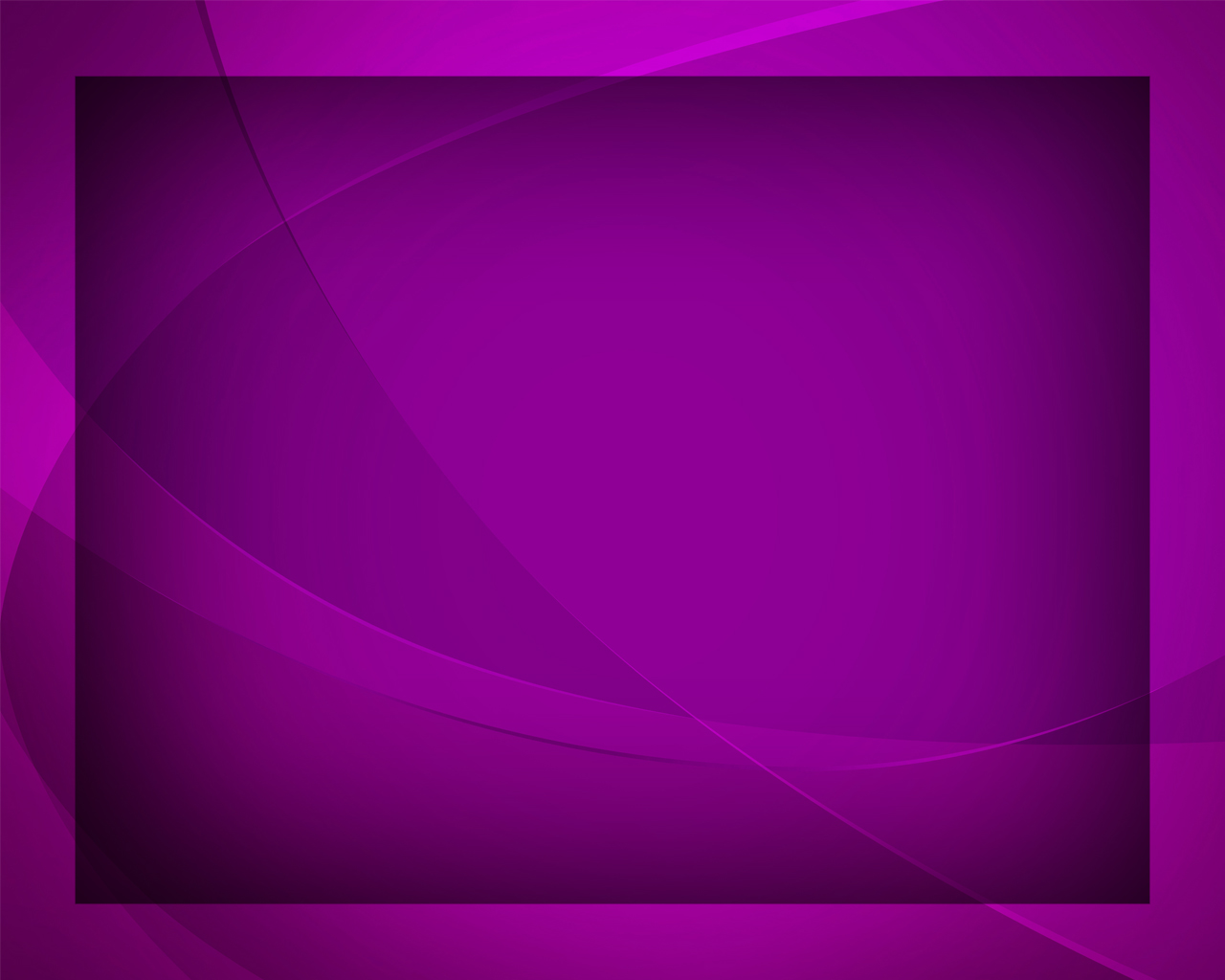 И Тебя, наш Искупитель, 
За любовь благодарить.
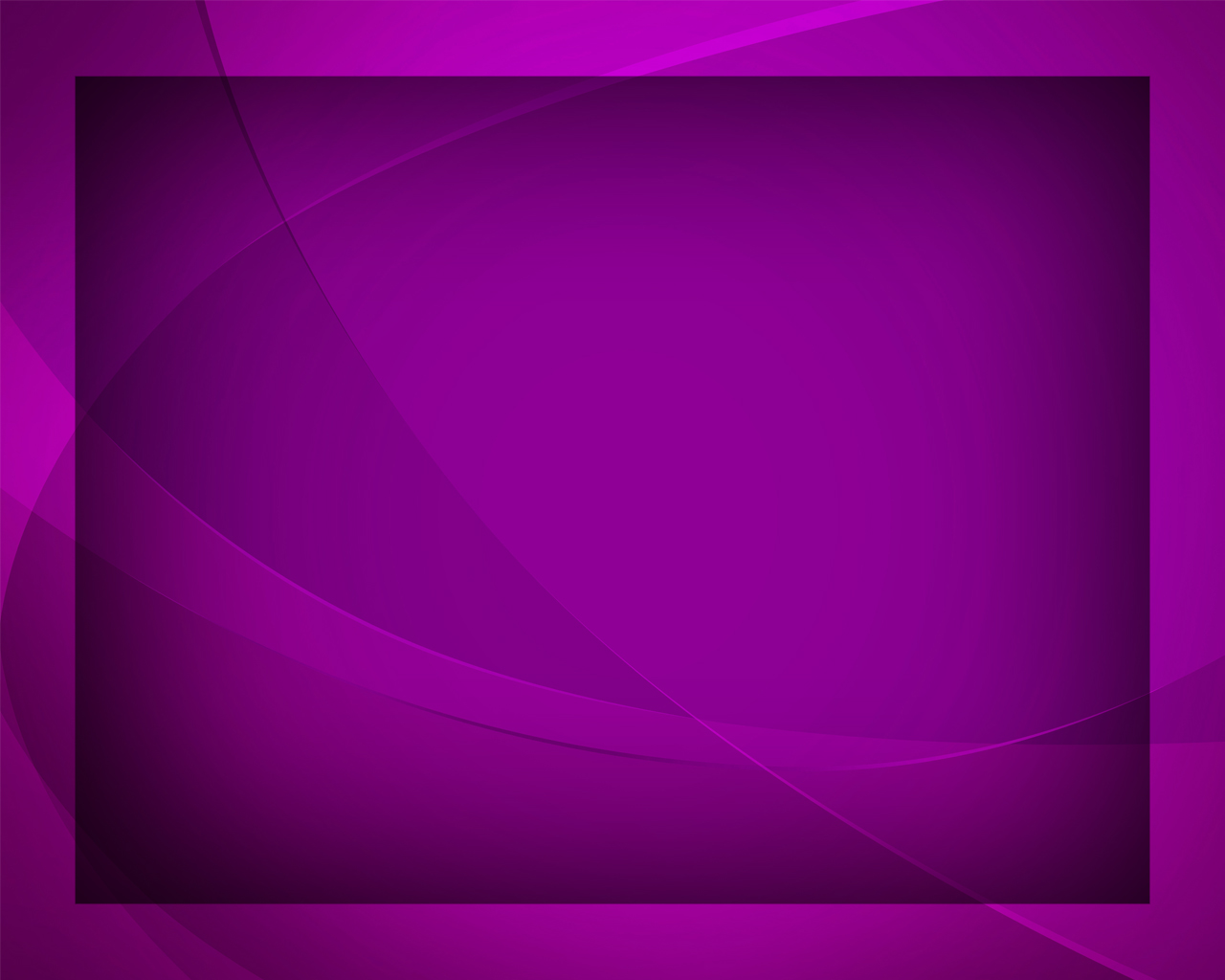